CS 480/680
Computer Graphics

Compositing and Blending
Dr. Frederick C Harris, Jr.
Objectives
Develop a basic recursive ray tracer
Computer intersections for quadrics and polygons
2
Ray Tracing
Follow rays of light from a point source
Can account for reflection and transmission
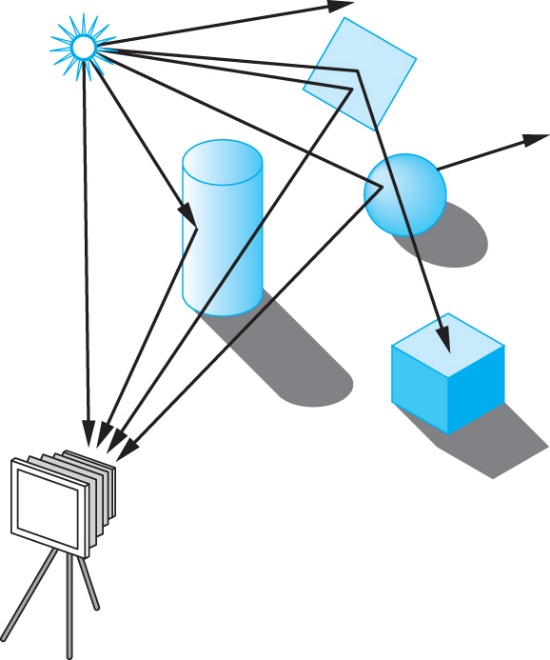 3
Computation
Should be able to handle all physical interactions
Ray tracing paradigm is not computational
Most rays do not affect what we see
Scattering produces many (infinite) additional rays
Alternative: ray casting
4
Ray Casting
Only rays that reach the eye matter
Reverse direction and cast rays
Need at least one ray per pixel
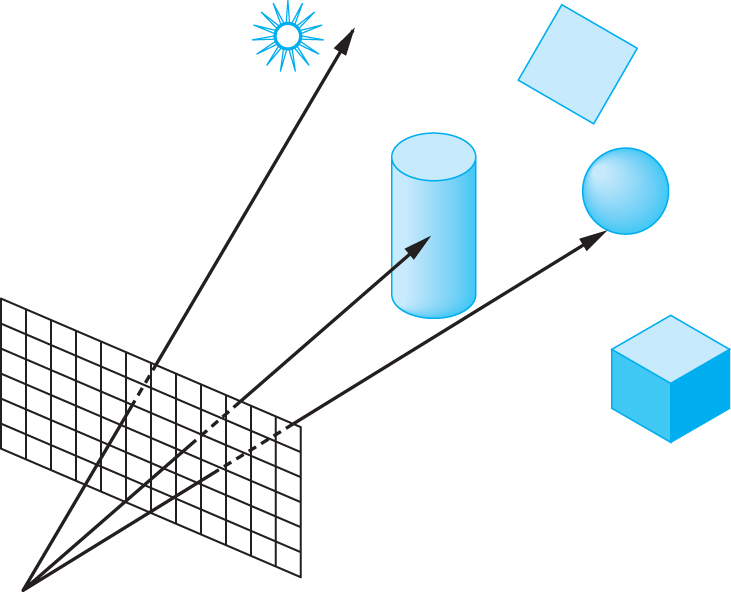 5
Ray Casting Quadrics
Ray casting has become the standard way to visualize quadrics which are implicit surfaces in CSG systems
Constructive Solid Geometry
Primitives are solids
Build objects with set operations
Union, intersection, set difference
6
Ray Casting a Sphere
Ray is parametric
Sphere is quadric
Resulting equation is a scalar quadratic equation which gives entry and exit points of ray (or no solution if ray misses)
7
Shadow Rays
Even if a point is visible, it will not be lit unless we can see a light source from that point
Cast shadow or feeler rays
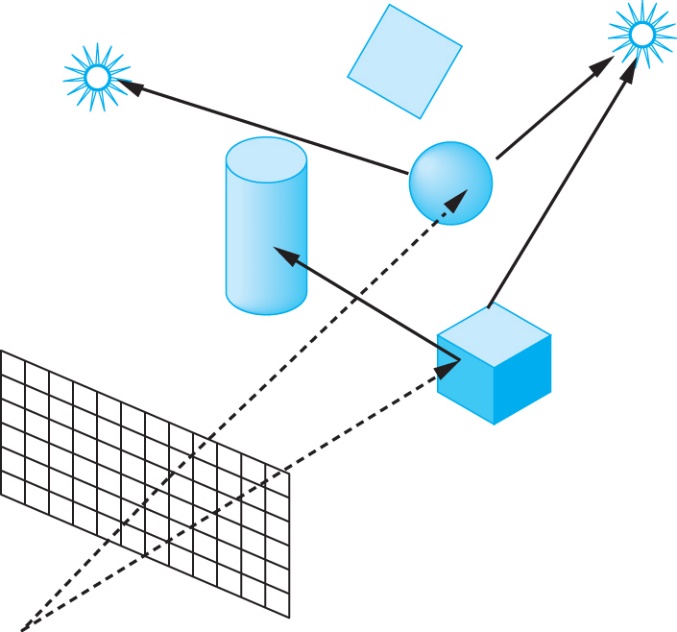 8
Reflection
Must follow shadow rays off reflecting or transmitting surfaces
Process is recursive
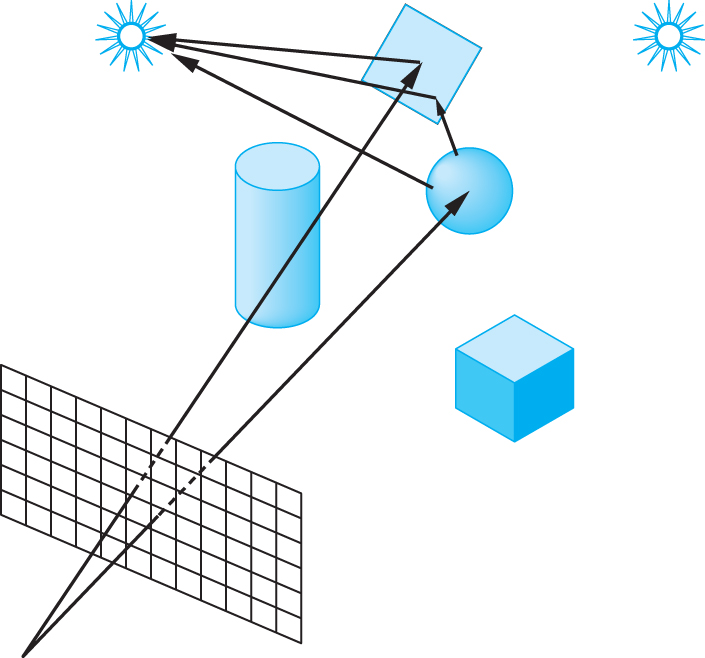 9
Reflection and Transmission
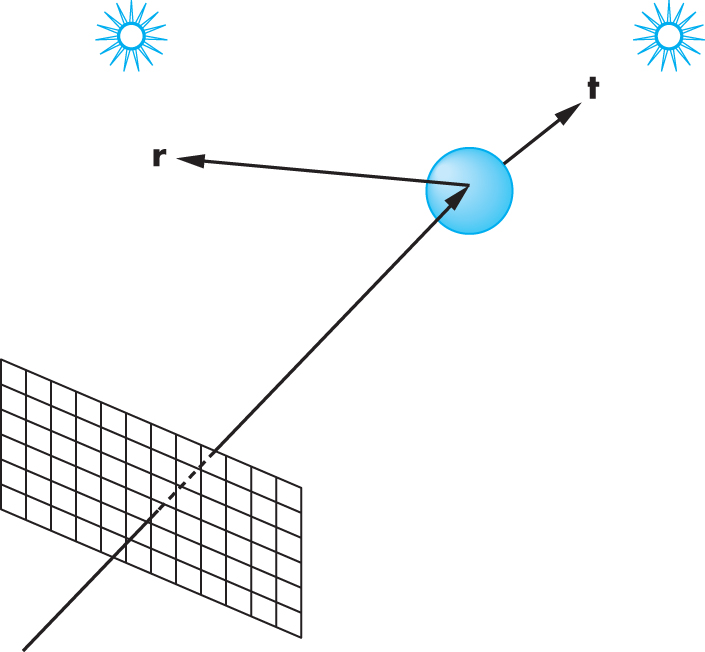 10
Ray Trees
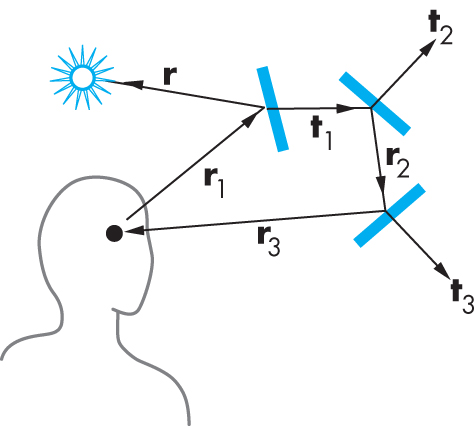 11
Ray Tree
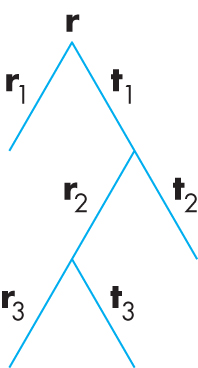 12
Diffuse Surfaces
Theoretically the scattering at each point of intersection generates an infinite number of new rays that should be traced
In practice, we only trace the transmitted and reflected rays but use the modified Phong model to compute shade at point of intersection
Radiosity works best for perfectly diffuse (Lambertian) surfaces
13
Building a Ray Tracer
Best expressed recursively
Can remove recursion later
Image based approach
For each ray …….
Find intersection with closest surface
Need whole object database available
Complexity of calculation limits object types
Compute lighting at surface
Trace reflected and transmitted rays
14
When to stop
Some light will be absorbed at each intersection
Track amount left
Ignore rays that go off to infinity
Put large sphere around problem
Count steps
15
Recursive Ray Tracer
color c = trace(point p, vector d, int step)
{
  color local, reflected,
      transmitted;
  point q;
  normal n;
  if(step > max)
      return(background_color);
16
Recursive Ray Tracer
q = intersect(p, d, status);
if(status==light_source) return(light_source_color);
if(status==no_intersection) return(background_color);

n = normal(q);
r = reflect(q, n);
t = transmit(q,n);
17
Recursive Ray Tracer
local = phong(q, n, r);
reflected = trace(q, r, step+1);
transmitted = trace(q,t, step+1);

return(local+reflected+
   transmitted);
18
Computing Intersections
Implicit Objects
Quadrics
Planes
Polyhedra
Parametric Surfaces
19
Implicit Surfaces
Ray from p0 in direction d
			 p(t) = p0 +t d
General implicit surface
			f(p) = 0
Solve scalar equation
			 f(p(t)) = 0
General case requires numerical methods
20
Quadrics
General quadric can be written as
pTAp + bTp +c = 0
	Substitute equation of ray
  p(t) = p0 +t d
to get quadratic equation
21
Sphere
(p – pc) • (p – pc) – r2 = 0

p(t) = p0 +t d

p0 • p0 t2+ 2 p0 • (d – p0) t + (d – p0) • (d – p0) 
    – r2 = 0
22
Planes
p • n + c = 0

p(t) = p0 +t d

t = -(p0 • n + c)/ d • n
23
Polyhedra
Generally we want to intersect with closed convex objects such as polygons and polyhedra rather than planes
Hence we have to worry about inside/outside testing
For convex objects such as polyhedra there are some fast tests
24
Ray Tracing Polyhedra
If ray enters an object, it must enter a front facing polygon and leave a back facing polygon
Polyhedron is formed by intersection of planes
Ray enters at furthest intersection with front facing planes
Ray leaves at closest intersection with back facing planes
If entry is further away than exit, ray must miss the polyhedron
25